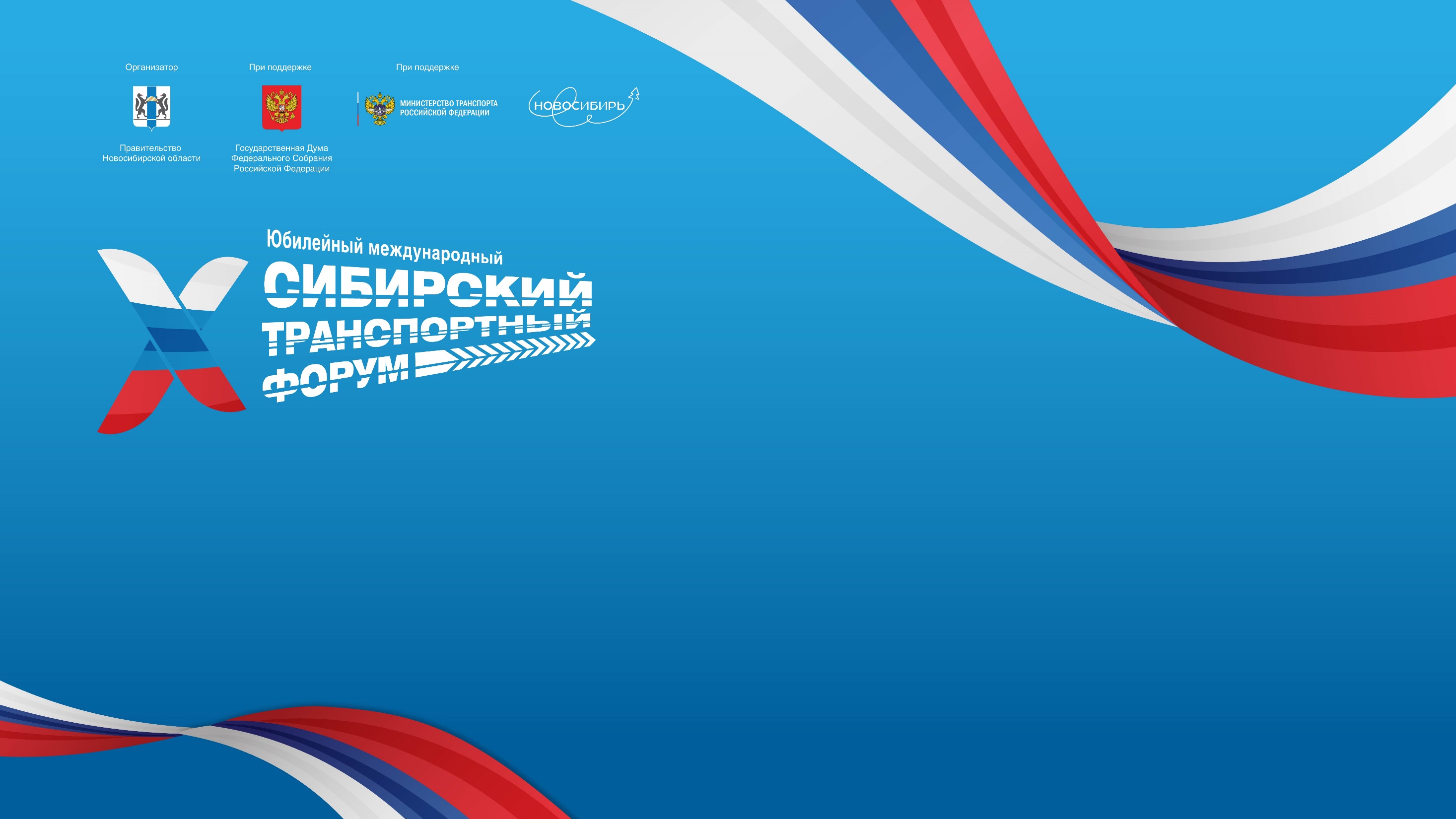 Начальник отдела транспортной безопасности 
ЗС МТУ Росавиации
Таратайко Владимир Владимирович
Вопросы регулирования транспортной и авиационной безопасности на 
воздушном транспорте в условиях отмены главы XII Воздушного кодекса
Российской Федерации
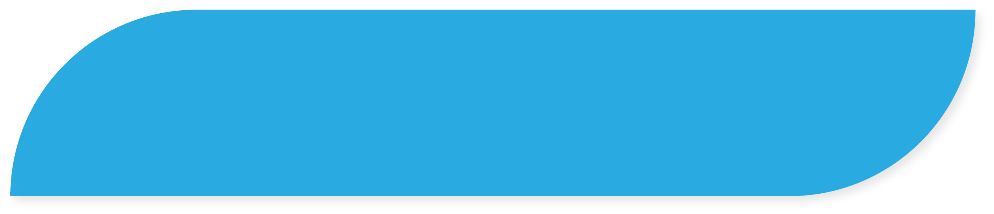 29 июня 2023
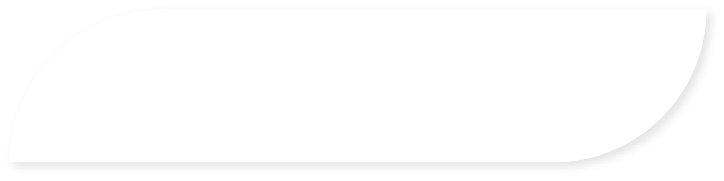 г. Новосибирск
Отмена НПД по авиационной безопасности
Воздушный кодекс РФ
(глава XII)
ФАП № 128
(глава «Авиационная безопасность»
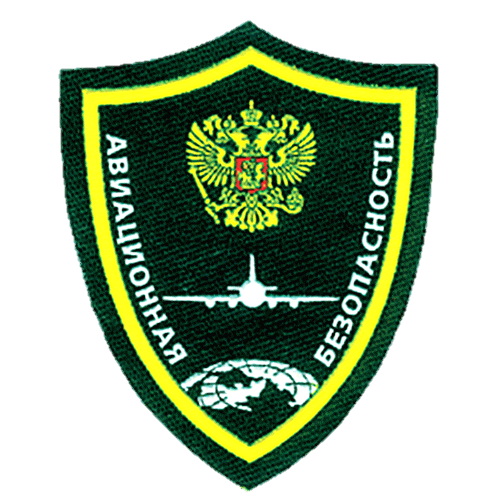 ФАП № 142
ФАП № 494
(Меры авиационной безопасности)
Приказ Минтранса России № 104
Приказ Минтранса России № 76
(Положение о САБ аэропорта)
ФАП № 29
ФАП № 10
(Меры по авиационной безопасности)
Приказ ФАС России № 238
Приказ Минтранса России № 222
(положение о САБ эксплуатанта)
Приказ Минтранса России № 238
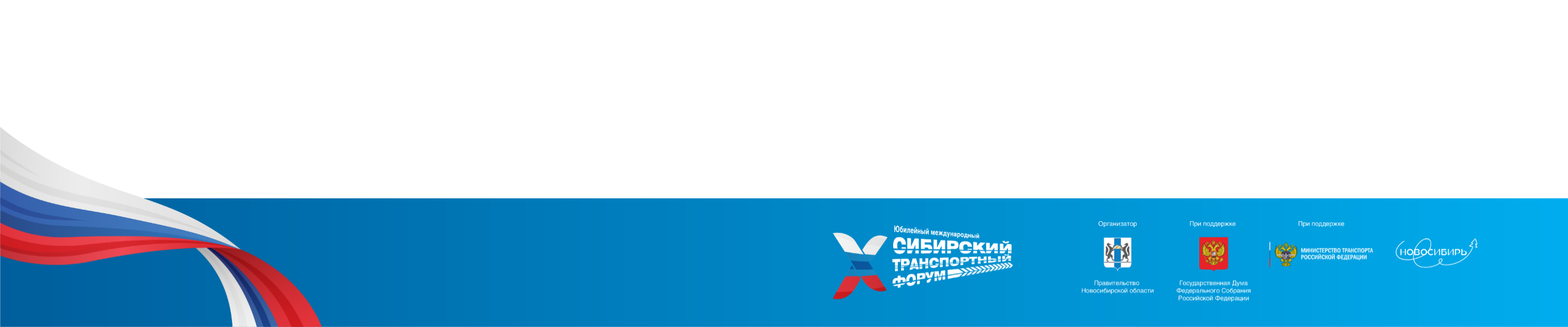 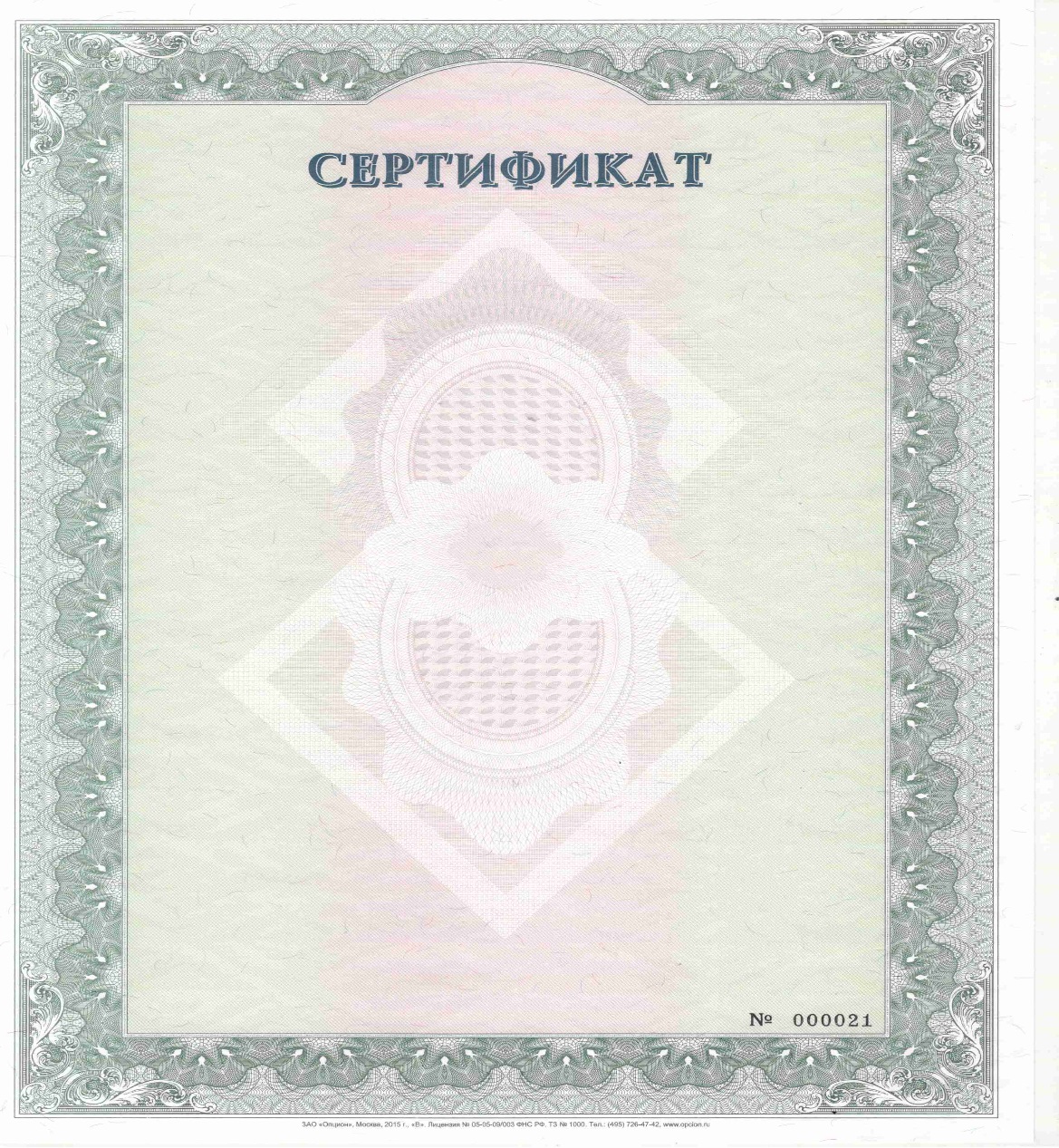 Сертификация
Перечень вопросов подлежащих сертификации:

1. Организация обеспечения авиационной безопасности.

2. Организация и проведение предполетного и послеполетного досмотра воздушного судна, его бортовых запасов (включая бортовое питание), членов экипажей, пассажиров и багажа, в том числе вещей, находящихся при пассажирах, лиц из числа авиационного персонала гражданской авиации, грузов и почты.

3. Организация и обеспечение охраны аэропорта, объектов его инфраструктуры и воздушных судов.

4. Организация и обеспечение пропускного и внутриобъектового режима.
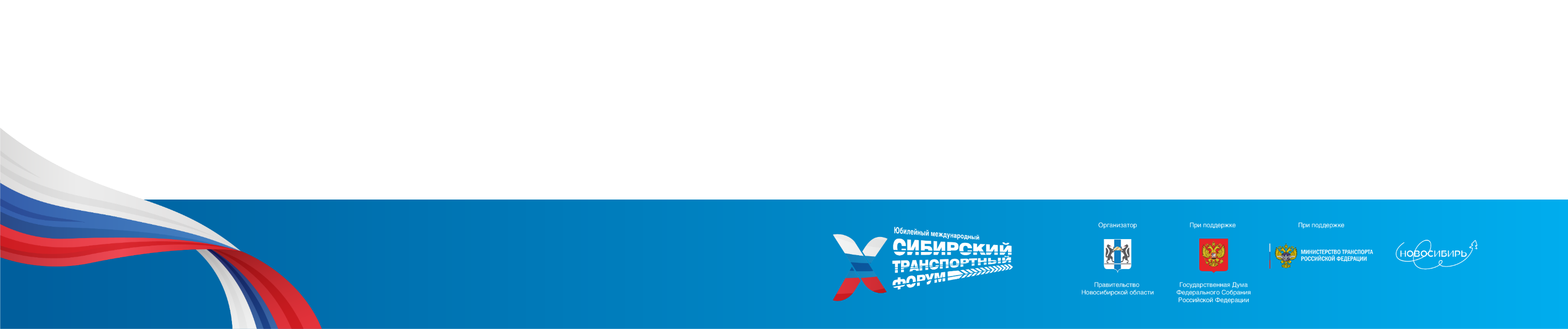 Численность
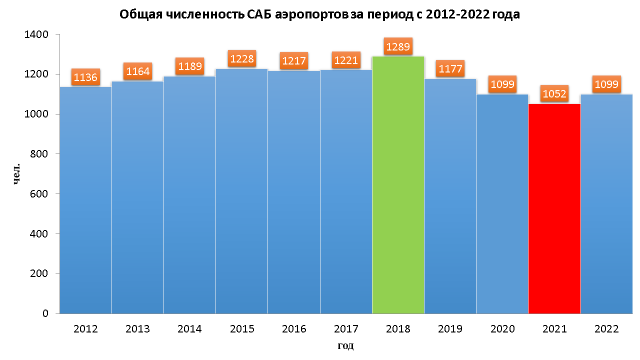 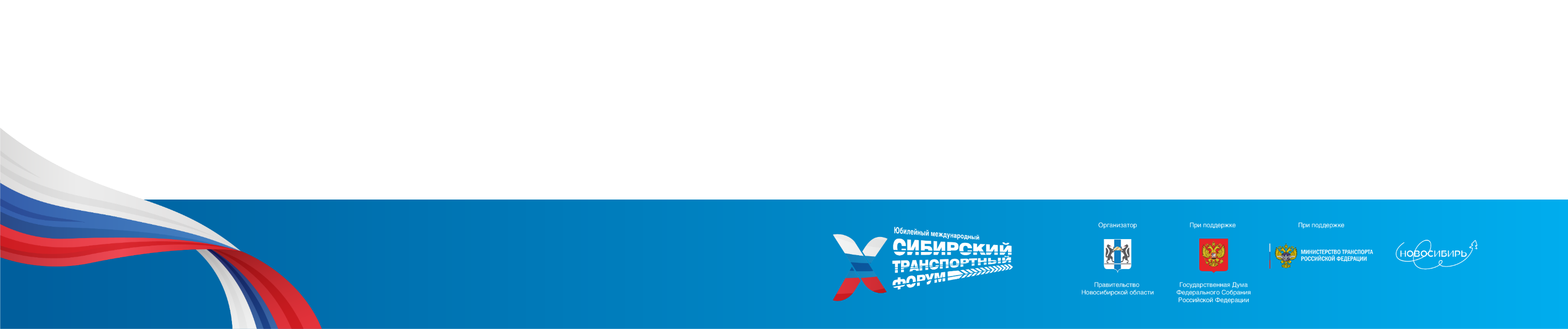 Аэропортовые комиссии
Основные задачи аэропортовых комиссий:
Информирование заинтересованных территориальных органов федеральных органов исполнительной власти о состоянии дел по осуществлению мер авиационной безопасности в аэропорту и проблемах, связанных с его защитой.
Анализ информации о состоянии авиационной безопасности в аэропорту
Выработка рекомендаций, направленных на повышение эффективности работы по выявлению и устранению причин и условий, АНВ в том числе предложений по внедрению новых технологий и методов обеспечения авиационной безопасности.
Рассмотрение и представление в установленном порядке предложений по совершенствованию системы защиты деятельности гражданской авиации от актов незаконного вмешательства.
Координация действий органов государственной власти, в том числе правоохранительных, руководства главного оператора и операторов аэропорта, направленных на предотвращение и пресечение противоправных действий в отношении гражданской авиации
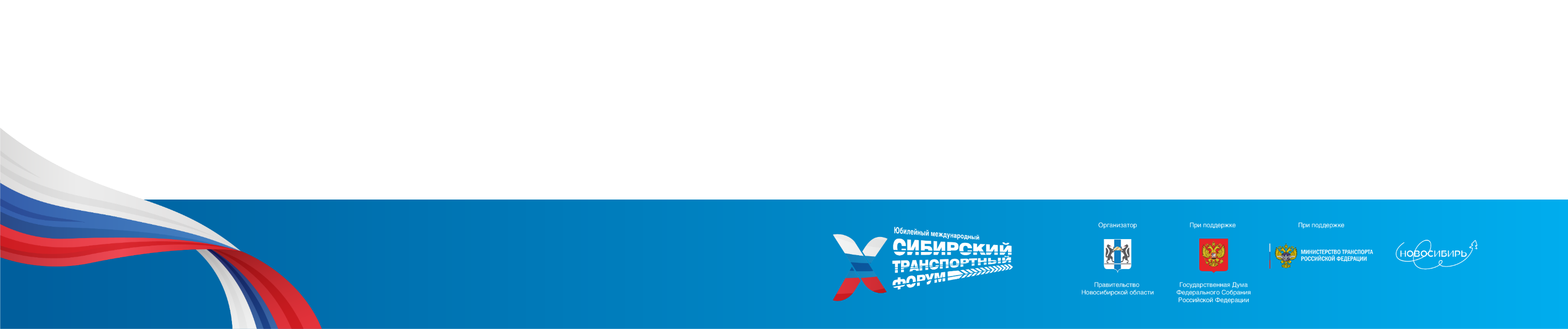 НАЗВАНИЕ СЛАЙДА
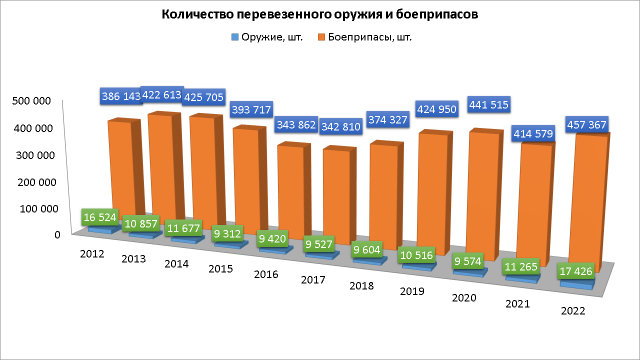 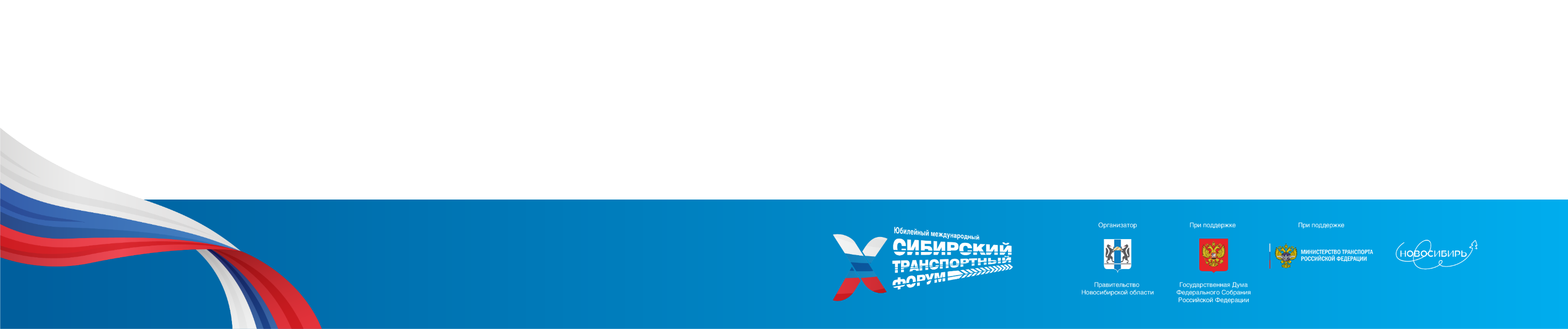 Результаты досмотров
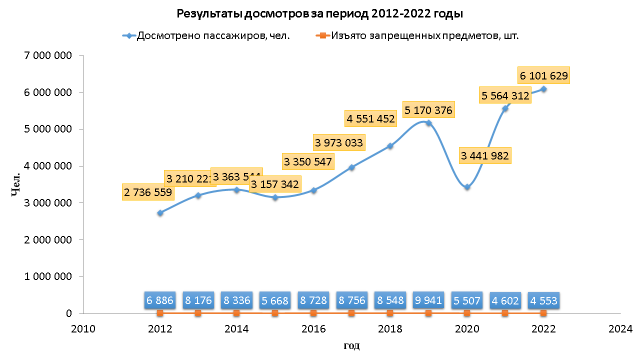 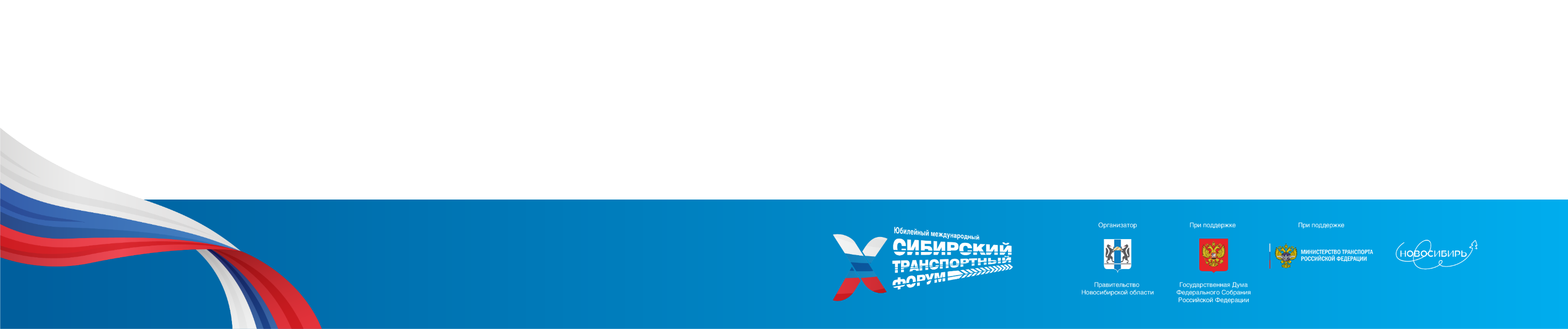 Охрана аэропортов
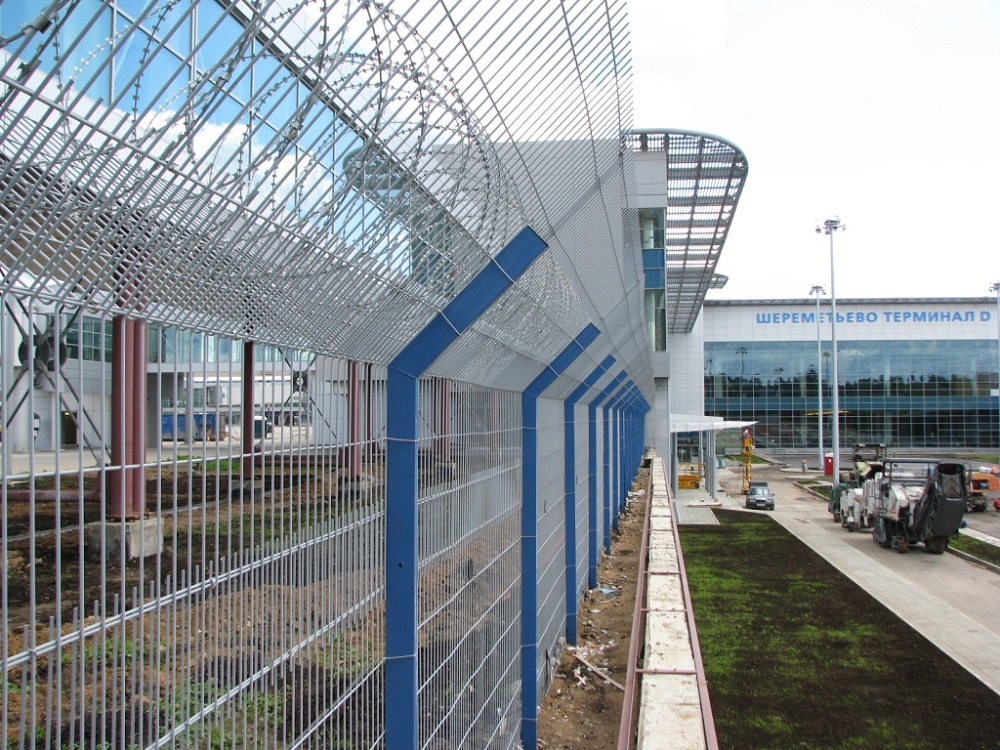 Под постоянной охраной в контролируемой зоне аэропорта должны находиться: 

воздушные суда; 

территории отдельно стоящих объектов и транспортные средства с горюче-смазочными материалами, специальными жидкостями и газами; 

почтово-грузовые терминалы;

цеха бортового питания;

коммерческие склады;
 
склады хранения опасных грузов; 

контрольно-пропускные пункты.
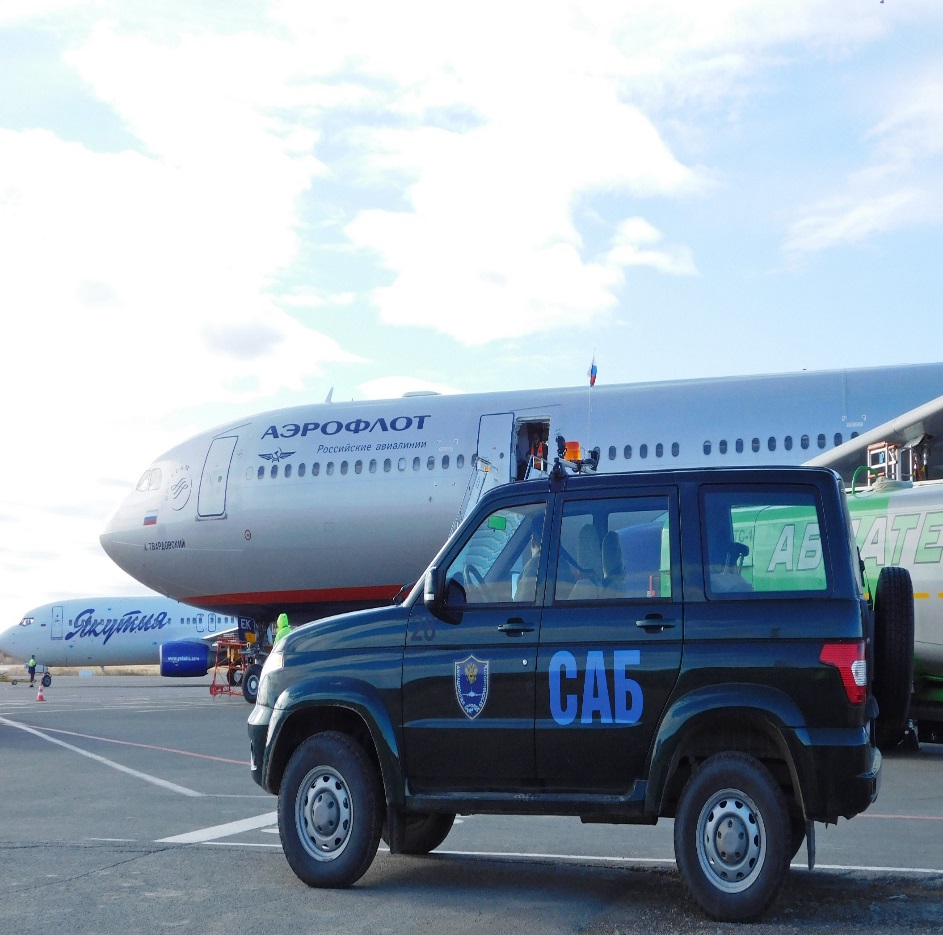 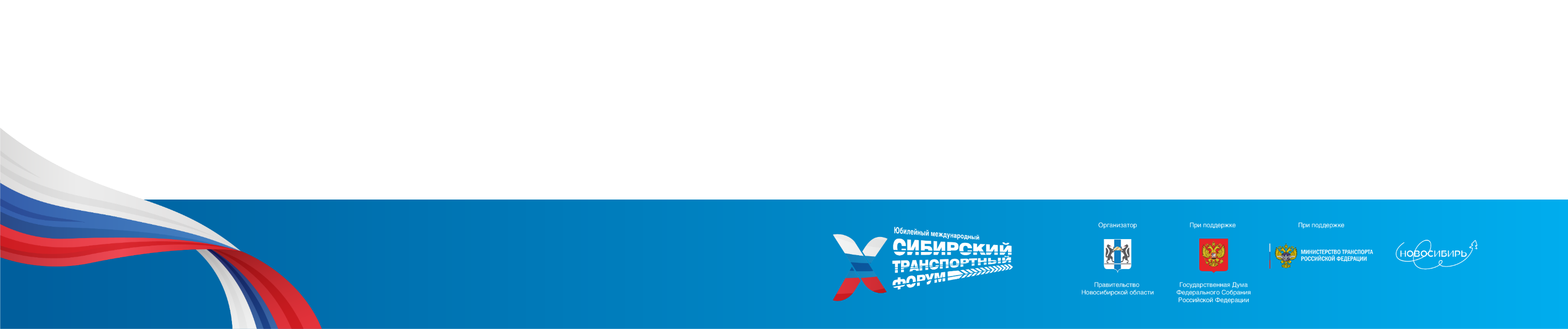 БПЛА
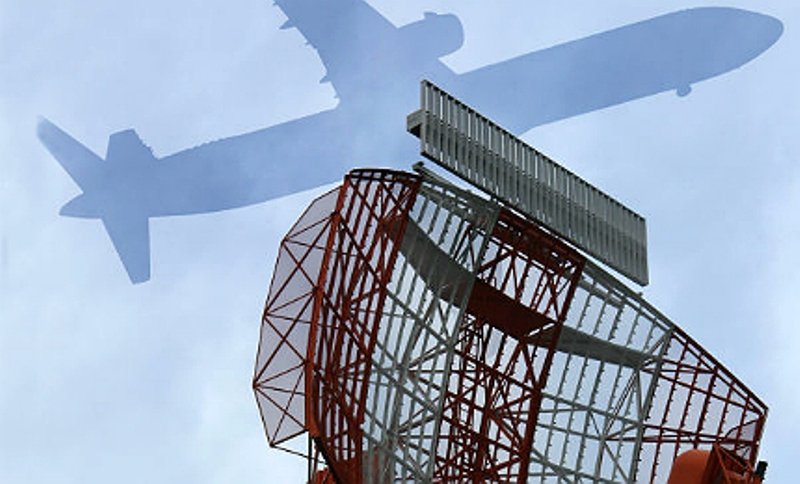 Проблемы применения средств противодействия БПЛА на ОТИ ВТ: 

Отсутствие полномочий применения у СТИ; 

Отсутствие требований к средствам противодействия;

Вероятные риски применения для безопасности полетов;

Эффективность применения;
 
Высокая стоимость
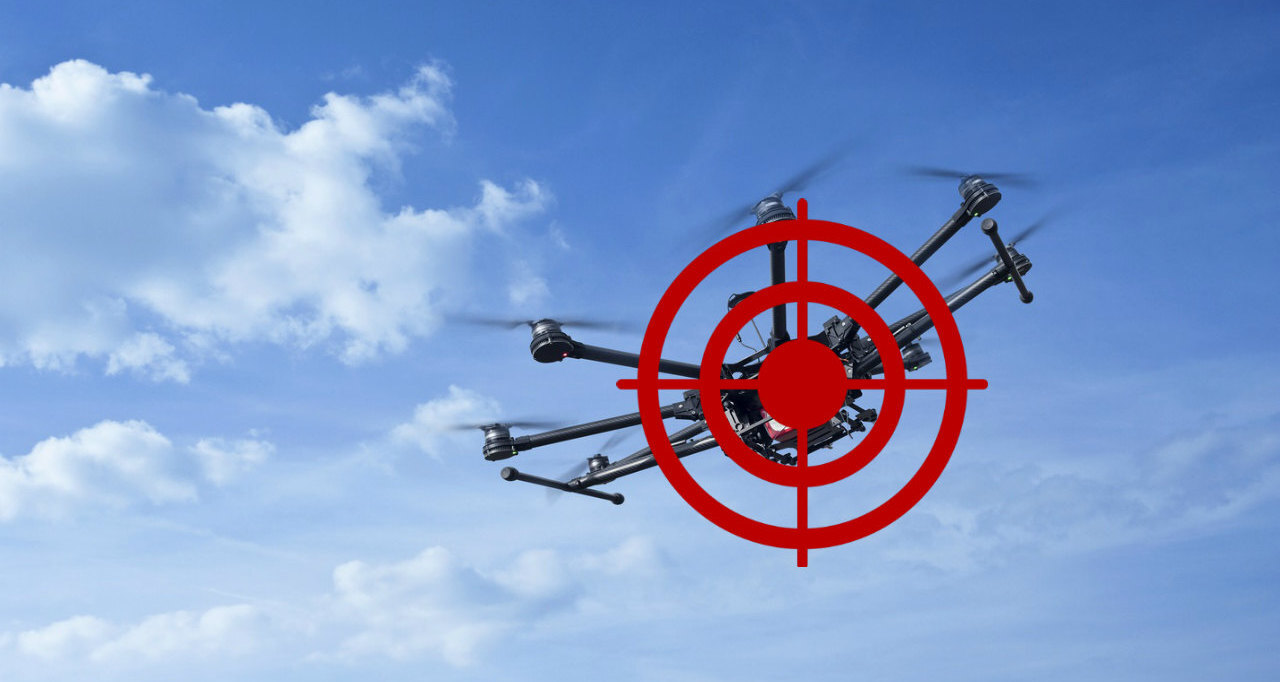 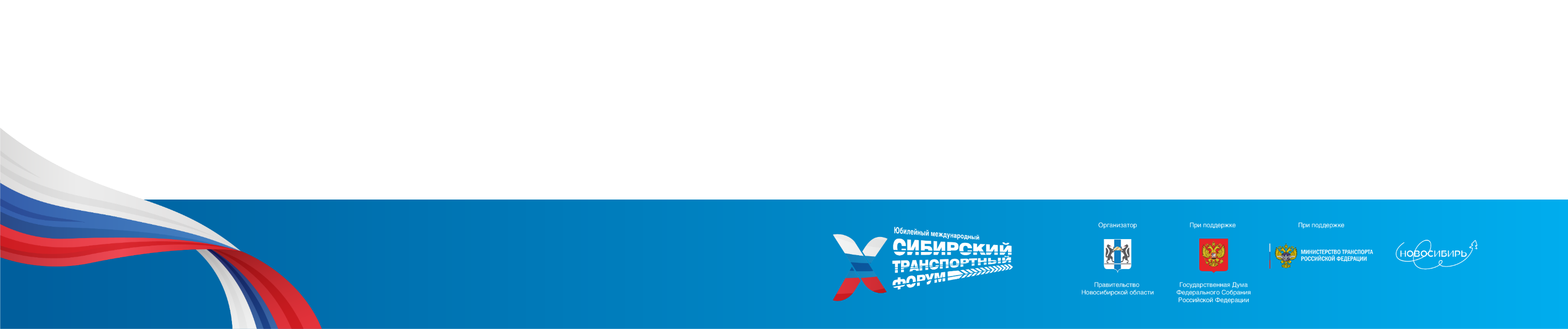